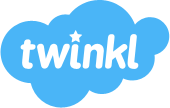 Work with a partner. What letters are missing from these words?
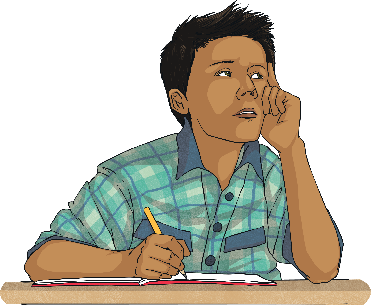 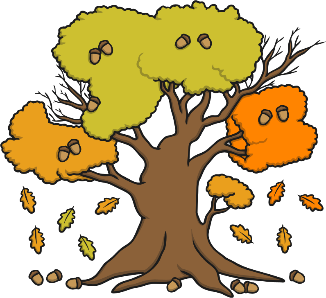 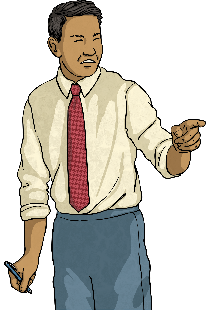 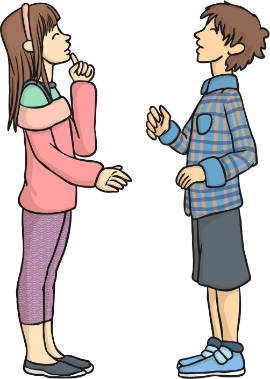 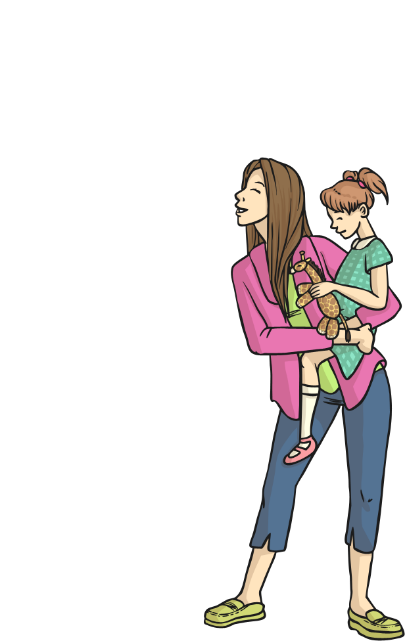 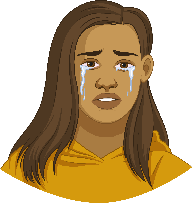 d____ter
__thor
__tumn
n____ty
au
au
augh
augh
What sound do the ‘au’ or ‘augh’ letter strings make?
au
augh
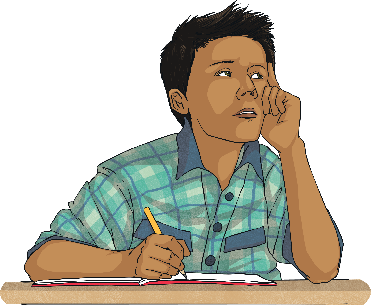 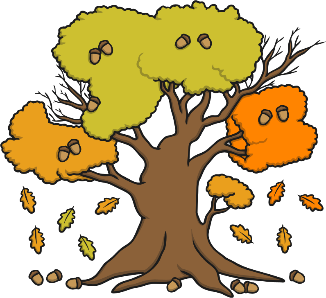 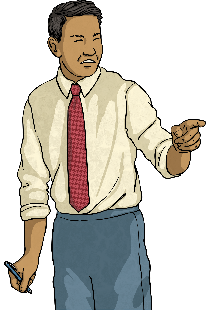 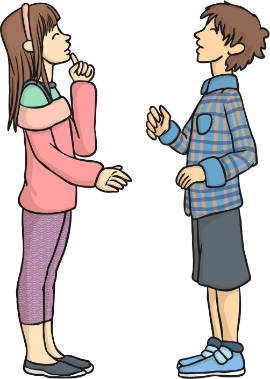 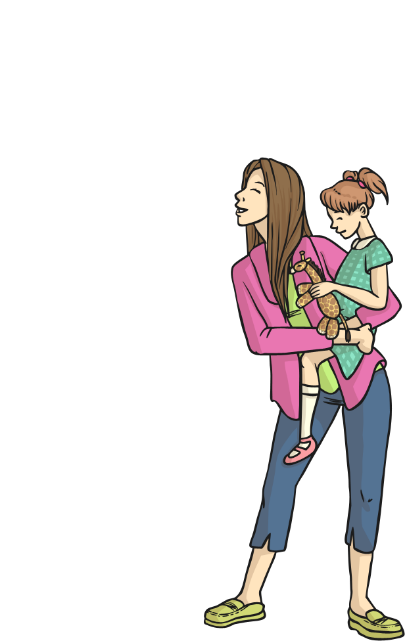 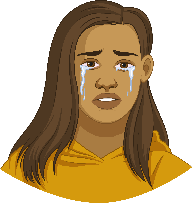 autumn
daughter
author
naughty
Can you think of anymore words containing ‘au’ or ‘augh’ that make an /aw/ sound? Write them on your whiteboard.
How many words could you think of?
caught
naughty
taught
daughter
autumn
clause
cause
astronaut
applaud
author
Did you think of any of these words?
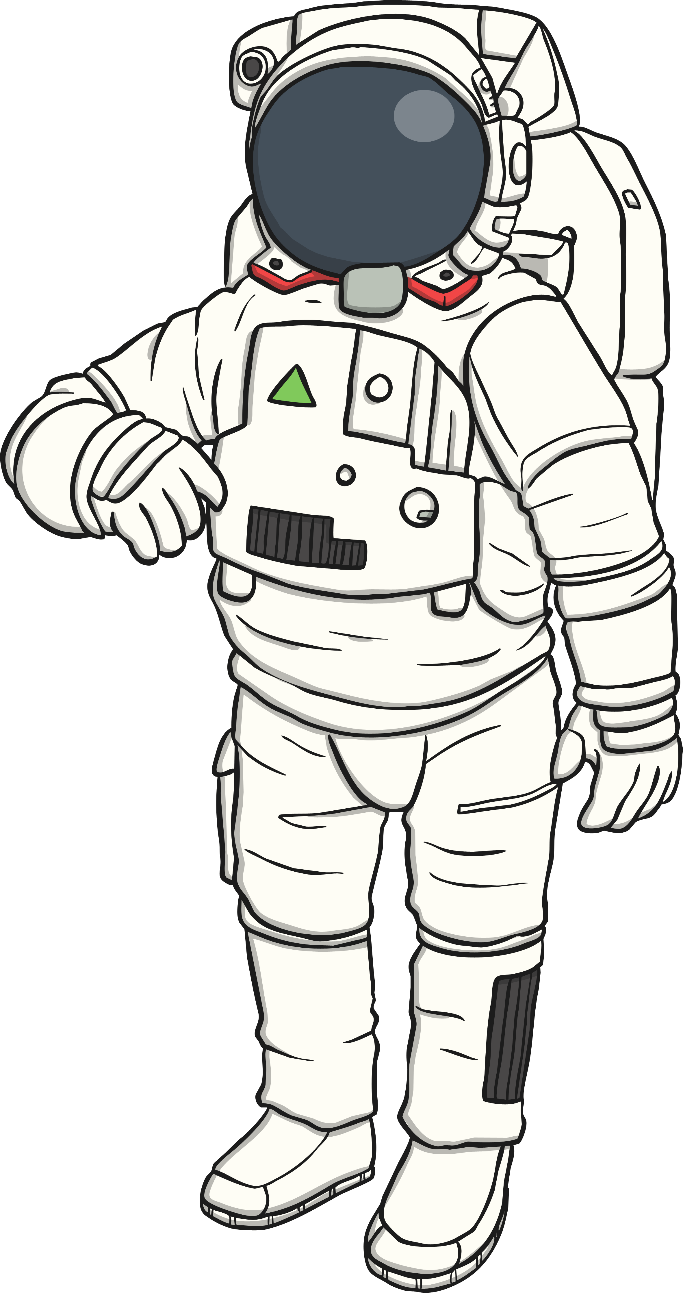 Let’s speed write!

How many times in the next minute can you write…




accurately?
astronaut
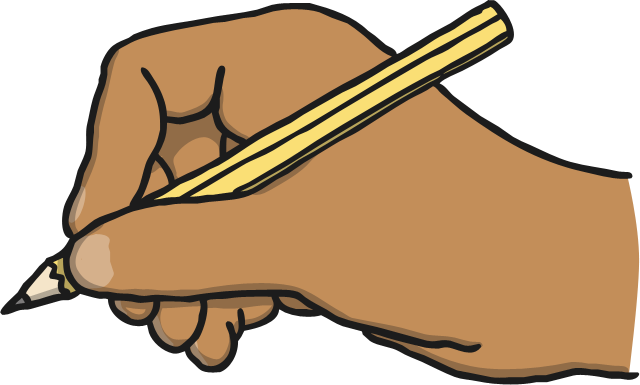 Try to write in a cursive style to help you write at a faster pace!
Start
1:00
1:00
0:59
0:58
0:57
0:56
0:55
0:54
0:53
0:52
0:51
0:50
0:49
0:48
0:47
0:46
0:45
0:44
0:43
0:42
0:41
0:40
0:39
0:38
0:37
0:36
0:35
0:34
0:33
0:32
0:31
0:30
0:29
0:28
0:27
0:26
0:25
0:24
0:23
0:22
0:21
0:20
0:19
0:18
0:17
0:16
0:15
0:14
0:13
0:12
0:11
0:10
0:09
0:08
0:07
0:06
0:05
0:04
0:03
0:02
0:01
Times up!
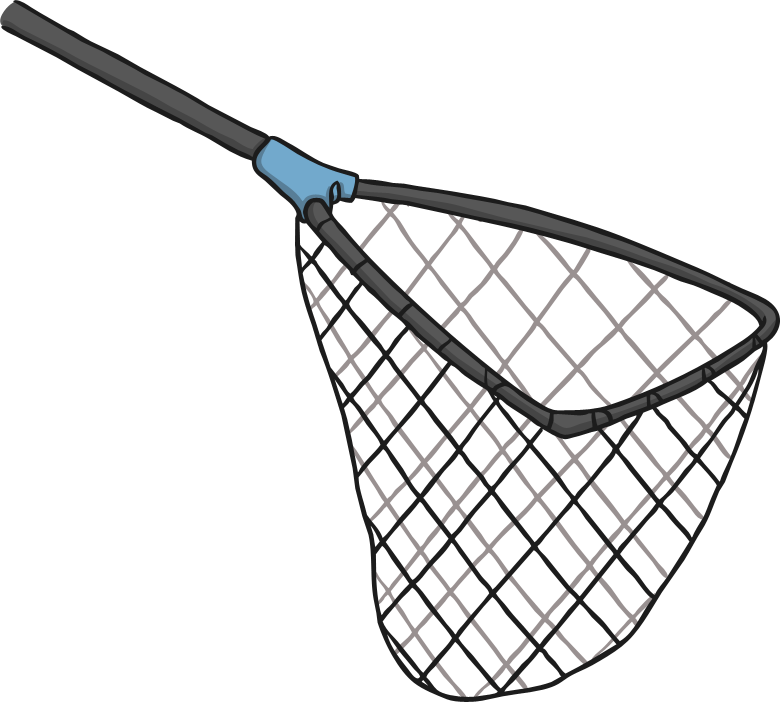 Let’s speed write!

How many times in the next minutecan you write…




accurately?
caught
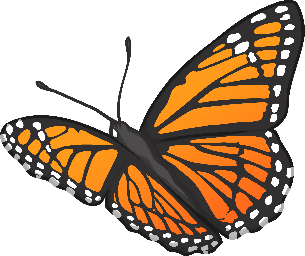 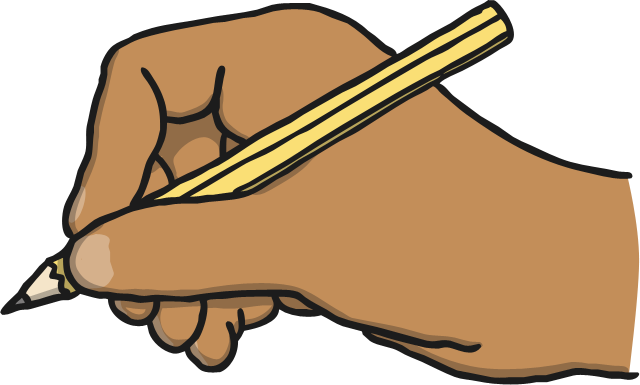 Try to write in a cursive style to help you write at a faster pace!
Start
1:00
1:00
0:59
0:58
0:57
0:56
0:55
0:54
0:53
0:52
0:51
0:50
0:49
0:48
0:47
0:46
0:45
0:44
0:43
0:42
0:41
0:40
0:39
0:38
0:37
0:36
0:35
0:34
0:33
0:32
0:31
0:30
0:29
0:28
0:27
0:26
0:25
0:24
0:23
0:22
0:21
0:20
0:19
0:18
0:17
0:16
0:15
0:14
0:13
0:12
0:11
0:10
0:09
0:08
0:07
0:06
0:05
0:04
0:03
0:02
0:01
Times up!
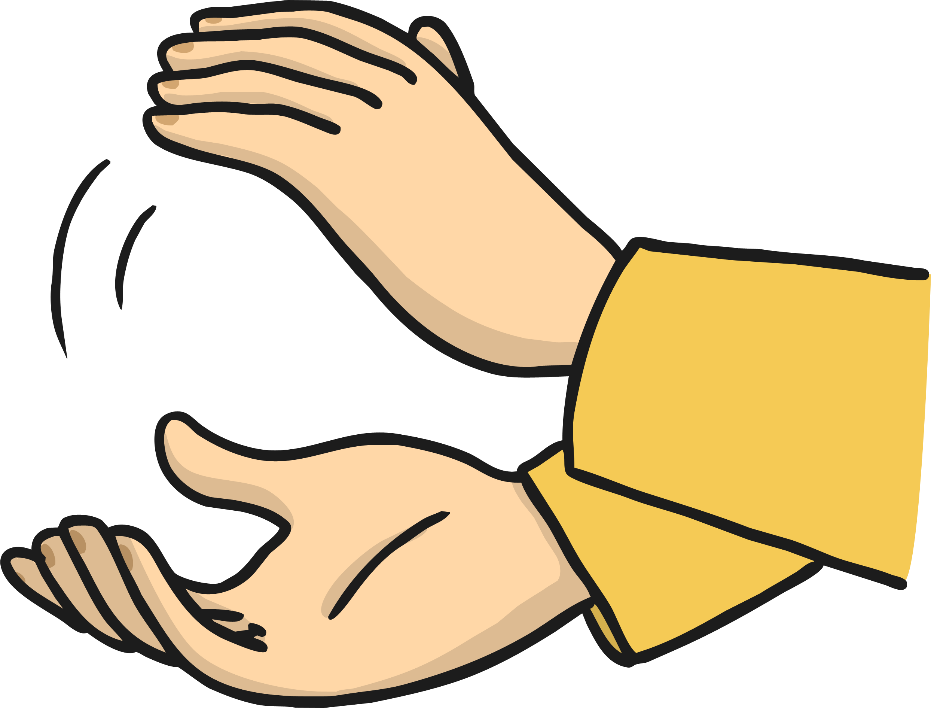 Let’s speed write!

How many times in the next minutecan you write…




accurately?
applaud
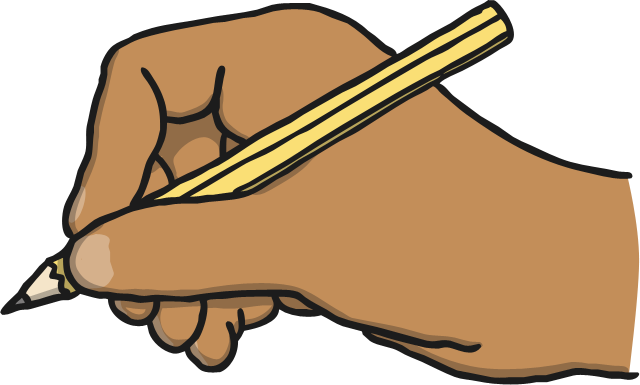 Try to write in a cursive style to help you write at a faster pace!
Start
1:00
1:00
0:59
0:58
0:57
0:56
0:55
0:54
0:53
0:52
0:51
0:50
0:49
0:48
0:47
0:46
0:45
0:44
0:43
0:42
0:41
0:40
0:39
0:38
0:37
0:36
0:35
0:34
0:33
0:32
0:31
0:30
0:29
0:28
0:27
0:26
0:25
0:24
0:23
0:22
0:21
0:20
0:19
0:18
0:17
0:16
0:15
0:14
0:13
0:12
0:11
0:10
0:09
0:08
0:07
0:06
0:05
0:04
0:03
0:02
0:01
Times up!
Here are your spelling words for this week.
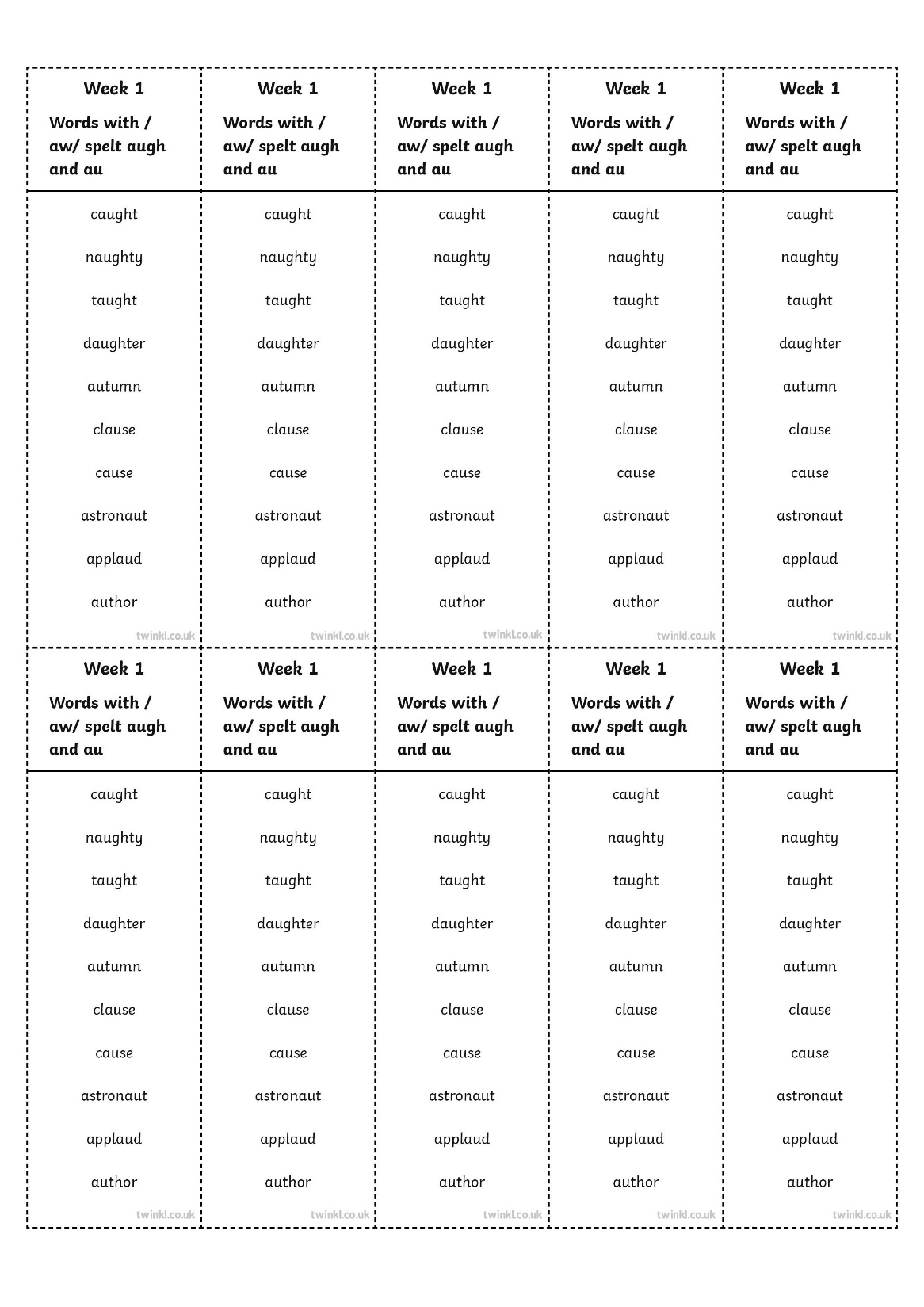 Work hard to practise the spelling pattern of how to create an /aw/ sound using ‘au’ or ‘augh’.
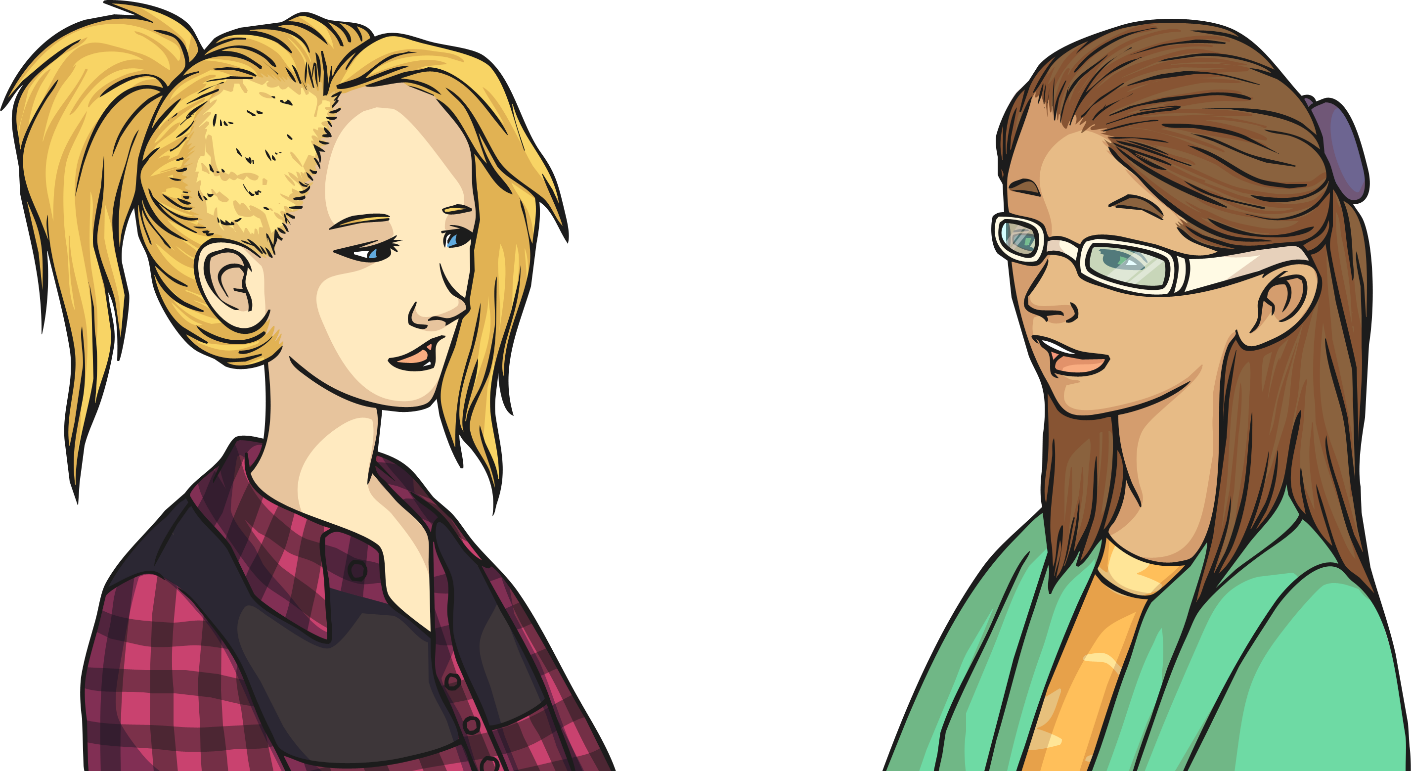